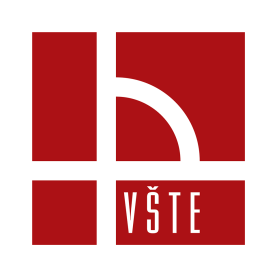 Vysoká škola technická a ekonomická 
v Českých Budějovicích
Identifikační studie brownfieldů
Autor bakalářské práce:			Pavel Brázda
Vedoucí bakalářské práce:		Ing. Zuzana Kramářová, Ph.D.
Oponent bakalářské práce:	Ing. Václav Jetel, Ph.D.

České Budějovice, červen 2017
Obsah:
Motivace a důvody k řešení daného problému
Cíl práce
Definované hypotézy nebo výzkumné otázky
Použité metody
Dosažené výsledky a přínos práce
Stručné závěrečné shrnutí
Odpovědi na otázky vedoucího práce
Odpovědi na otázky oponenta a hodnotící komise
motivace a důvody k řešení daného problému
Zpracovávané oblasti
Růst měst

Nevyužívané plochy a areály
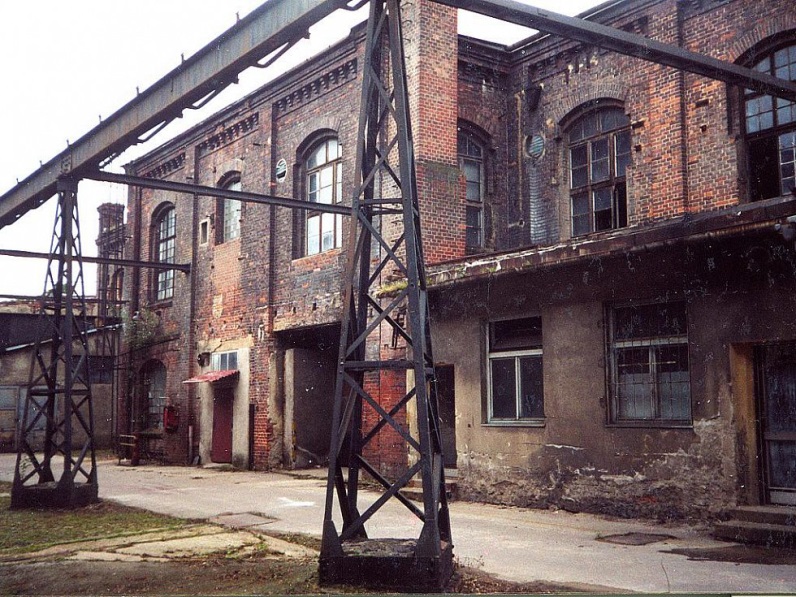 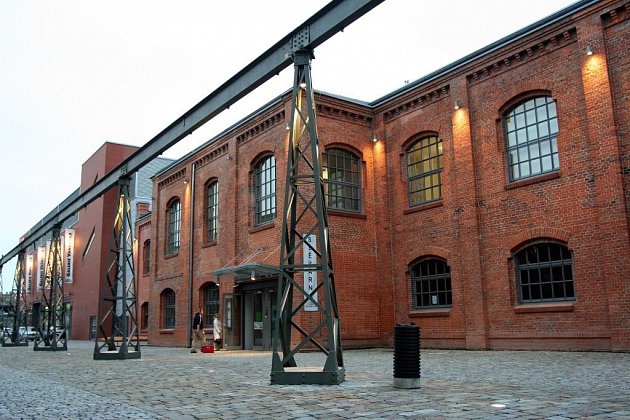 cíl práce
Identifikační studie brownfieldů
Lokalizace objektů

Dokumentace
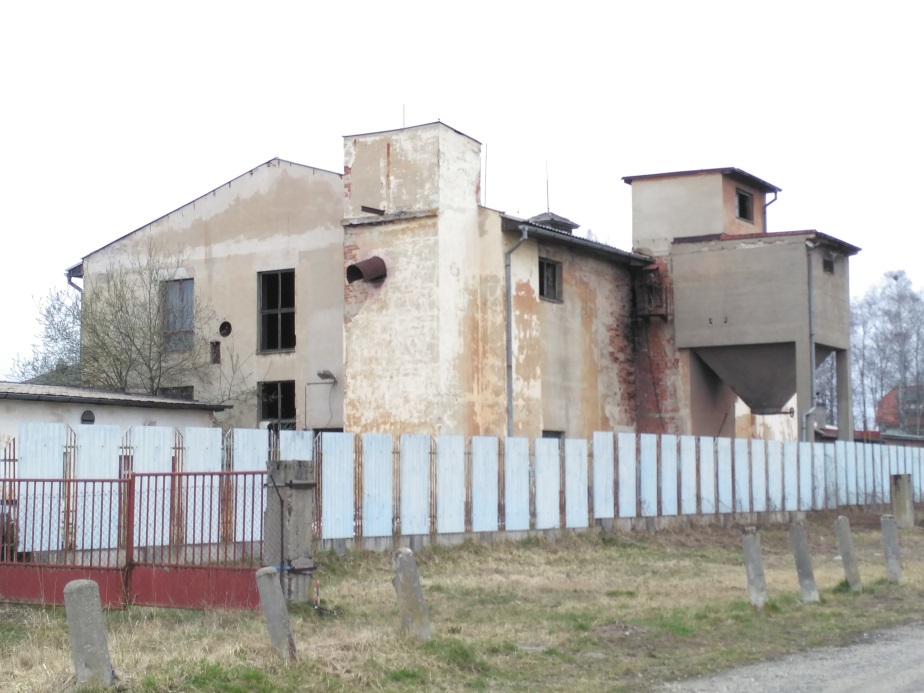 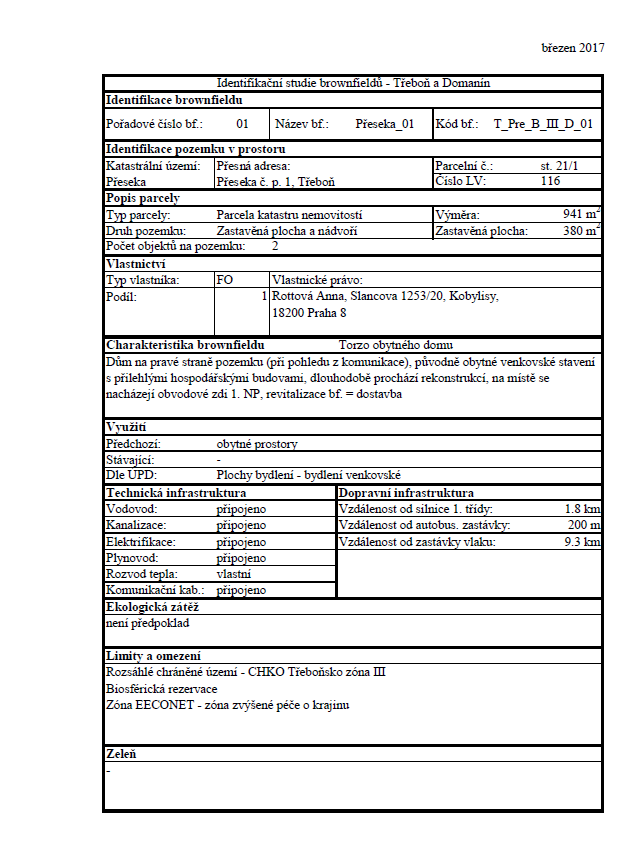 definované hypotézy nebo výzkumné otázky
3 výzkumné otázky

Největší množství brownfieldů

Atraktivita brownfieldů

Velikost brownfieldů
použité metody
Analýza území - dokumenty

Diskuse s vlastníky objektů a úřady

Fyzický průzkum území
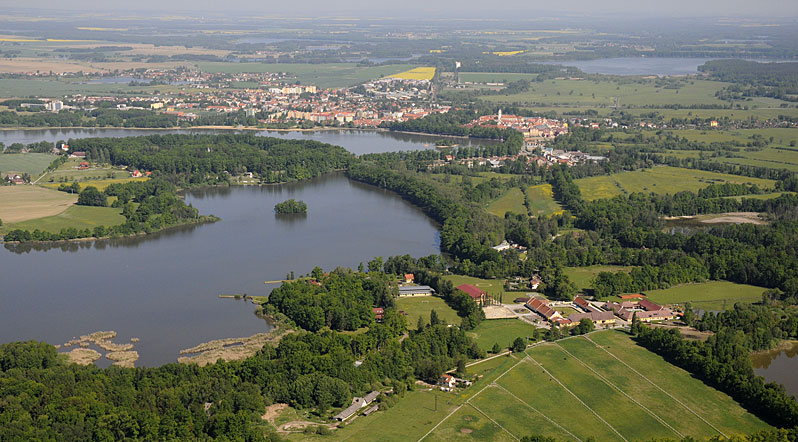 dosažené výsledky a přínos práce
Katalog brownfieldů

Úřad územního plánování v Třeboni

Odpovědi na výzkumné otázky
Největší množství brownfieldů
Atraktivita brownfieldů
Velikost brownfieldů
stručné závěrečné shrnutí
Přidaná hodnota práce

Cíl práce

Budoucí využití
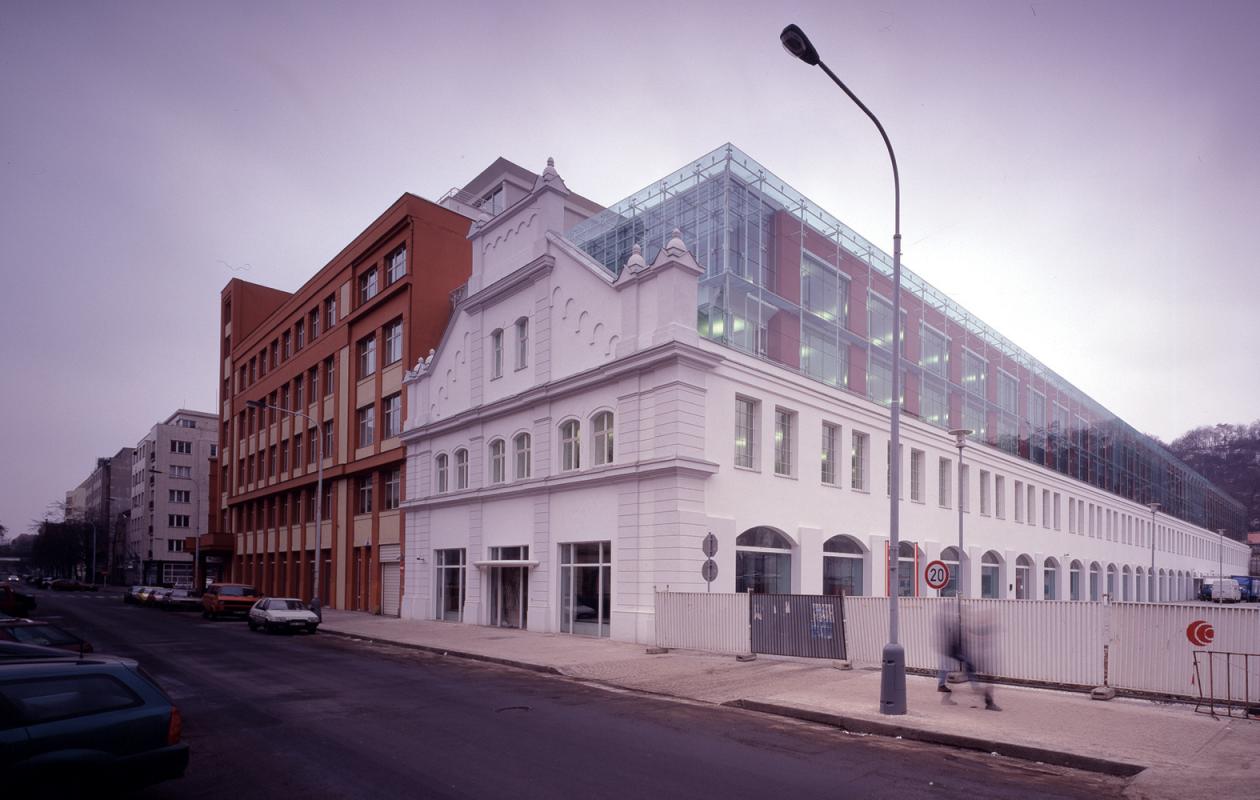 Děkuji Vám za pozornost
odpovědi na otázky vedoucího práce
Čím si vysvětlujete pouze jediný případ existence brownfieldu ve správním území Domanína?
Vodní plochy
Bydlení v obci
Zahrádkářská kolonie + Brownfield

Jak byste se vyjádřil (z hlediska brownfieldů) ke Třeboňským seníkům - některé zcela viditelně nejsou využívány.
Kulturní památka a turismus
odpovědi na otázky Oponenta
Co Vás motivovalo pro výběr řešeného území, u kterého se dá předpokládat, že v něm nebude tak vysoký podíl podvyužívaných území, typických pro podobné studie (opuštěné zemědělské, průmyslové a vojenské areály)?

Neudržované domy v obcích
Požadavek na zpracování této dokumentace
odpovědi na otázky Oponenta
Proč zařazujete mezi podvyužívaná území i volné pozemky určené k zástavbě? - viz Slabé stránky
Kolize ve využití
Dlouhodobě nevyužíváno

Na základě jakých informací nebo kritérií rozhodujete o zařazení podvyužívaných území s předpokládanou ekologickou zátěží?
Předchozí využití
Statistické údaje
odpovědi na otázky Oponenta
Pracoval jste s databází podvyužívaných území z ÚAP ORP Třeboň a se studií Jihočeského kraje resp. CzechInvestu?
Katalog brownfieldů
odpovědi na otázky hodnotící komise